開催日
2025９/６ 土
　　　（午後の予定）
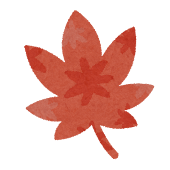 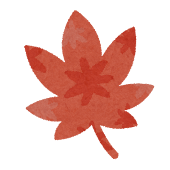 旭公会堂の
ステージで発表
しませんか？
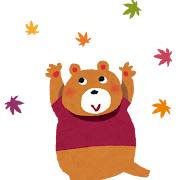 あさひ公会堂フェステイハル
第４回
出演団体募集‼

参加費・入場料無料
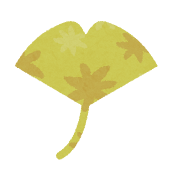 申込期間　
６/11 水 10:00 ▶６/22 日 17:00
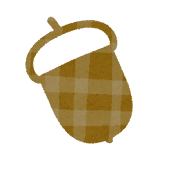 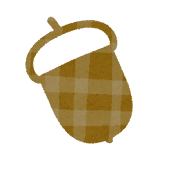 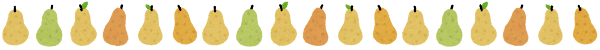 募集終了‼
♫
♫
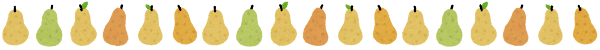 ♫
たくさんのご応募
ありがとうございました
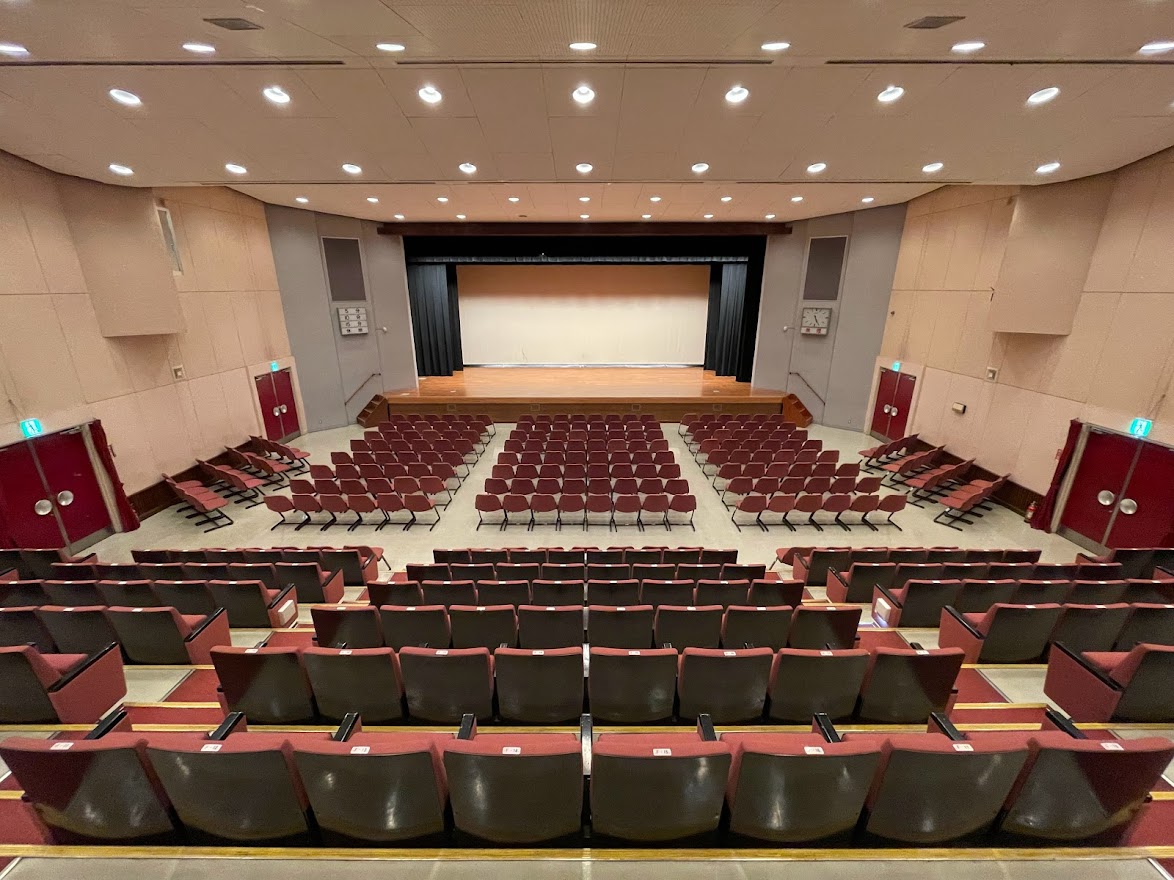 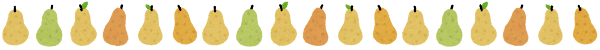 問合せ/申込み 横浜市旭公会堂 TEL045-954-6154  fax 045-954-6170